The Case for Motivated Reasoning (Kunda)Believing is Seeing (Eberhardt et al.)
September 30, 2019


Plan: Today, we’ll cover both readings for the week.

On Wednesday, come with questions about your projects and also I’ll review some computer resources for key-word searches through the library web site.
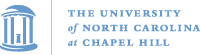 POLI 421, Framing Public Policies
1
Kunda: How does the brank work when it has directional v. accuracy goals?
Accuracy goals
Directional goals
More cognitive effort
Attend to relevant information more carefully
Process the information more completely
Use more complex rules of decision  making
Search memory for supporting beliefs and rules
Creatively combine knowledge to create new beliefs to support the position
Assess only a subset of things in memory
(Note: This is a lot easier!!!)
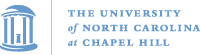 POLI 421, Framing Public Policies
2
Confirmation bias, disconfirmation bias
It just relates to how you seek out information or respond to information presented to you.
Confirmation: seek out only those elements in your own memory that justify your position
Confirmation: seek out new information in ways that makes it more likely to support your position. (Ex: ask people who you expect will agree with you, search for where you expect confirmation…)

Disconfirmation: fight off hostile ideas (do the opposite)
Seek out thoughts from memory, or information from others that helps you dismiss or discount the unwelcome stuff coming at you…
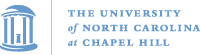 POLI 421, Framing Public Policies
3
Let’s apply this to a criminal investigation
“tunnel vision” – get the bad guy
Note: this is only called tunnel vision if you prematurely and wrongly conclude you know who the bad guy is. If it really is the bad guy, it’s Justice. But gathering evidence to convict someone is not the same as evaluating all the evidence and seeing where it leads.
Confirmation bias: Seek out inculpatory information, interpret it in the worst light for the suspect
Disconfirmation bias: ignore, discount, don’t look for exculpatory information of that which leads to another suspect.
Let’s hope your initial hunch was correct!
Problems here come in those cases where the hunch was wrong.
Many of those wrongfully convicted have characteristics that make the police believe they may have done it. But a general suspect character does not equal guilt…
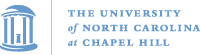 POLI 421, Framing Public Policies
4
Setting Group Limits on Directional Bias:
Strong motivations, but with some bounds. How to do this:
Attempt to be rational / force others to explain themselves
Construct a justification that would convince another person
Draw the desired conclusion only if they can find the evidence
“illusion of objectivity” – is this really objective?
No clear rules / boundaries of how much the justification has to be valid, but it is a concern and you do have some boundaries on this.
Being concerned about confirmation bias can allow safeguards.
What are work environments where there are strong procedures designed to ensure accuracy goals? 
Safety engineering, medicine, what other examples can you think of where people are not allowed, in a group setting, to go off on a hunch w/o balanced consideration of all the evidence?
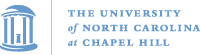 POLI 421, Framing Public Policies
5
Kunda’s conclusions
This is a serious issue.
Maybe some positives: we can keep our self-esteem!
Maybe some negatives: people can irrationally avoid responding to skin cancer or the risk of drunk driving, causing their own deaths…

For our purposes: understand how creative and powerful the motivated brain can be to support its pre-existing attitudes.
This is not absolute, as evidence can convince even a skeptic. However, it’s pretty dang strong!
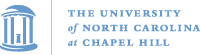 POLI 421, Framing Public Policies
6
Eberhardt et al.
Show pictures of two faces
Label the photos “Black” or “White”
Pilot: 50 percent said the photo was white or black face
Morph it until 80 percent said white or black
These are the three conditions: neutral, white and black
Do that twice, with two different faces
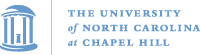 POLI 421, Framing Public Policies
7
“Entity theory” v. “incremental theory”
Entity: we have immovable, permanent traits
Incremental: things are fluid
8 question scale determines how the subjects fit on this scale
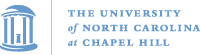 POLI 421, Framing Public Policies
8
Assimilation v. Contrast
Assimilation: you take the label at face value
I tell you a person is black (white), and you believe me

Contrast: you do not take the label
I tell you a person is black (white), and you judge for yourself

People differ on their tendencies along these lines
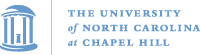 POLI 421, Framing Public Policies
9
Results from Study 1
Your attitude is:				Your behavior is: 
Incremental (fluid)			contrast 66 v. 34% assimilation
Entity (set)					contrast 42 v. 58% assimilation


Similar results from study 2: 64 to 36, and 30 to 70.

Study 2: draw the face!
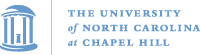 POLI 421, Framing Public Policies
10
OMG!
You see that face and later are asked to draw it.
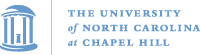 POLI 421, Framing Public Policies
11
OK, let’s talk that through…
Why would your understanding of whether race is a fixed (clearly delineated) or a fluid (incremental) concept affect how you draw a face?

Race, gender, gender orientation are powerful frames. People don’t think neutrally about that.

We have strong prior opinions so in these areas of identity, our brains appear to be particularly wired to play the game we’ve been discussing: Find ways to protect and defend our beliefs…
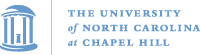 POLI 421, Framing Public Policies
12
BTW, a new book by Jennifer Eberhardt, fantastic summary of her work on racial attitudes and bias.
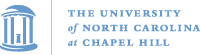 POLI 421, Framing Public Policies
13